Image Title (Century Gothic 12pt BOLD)
Project Short Title (Location)
(App Area)
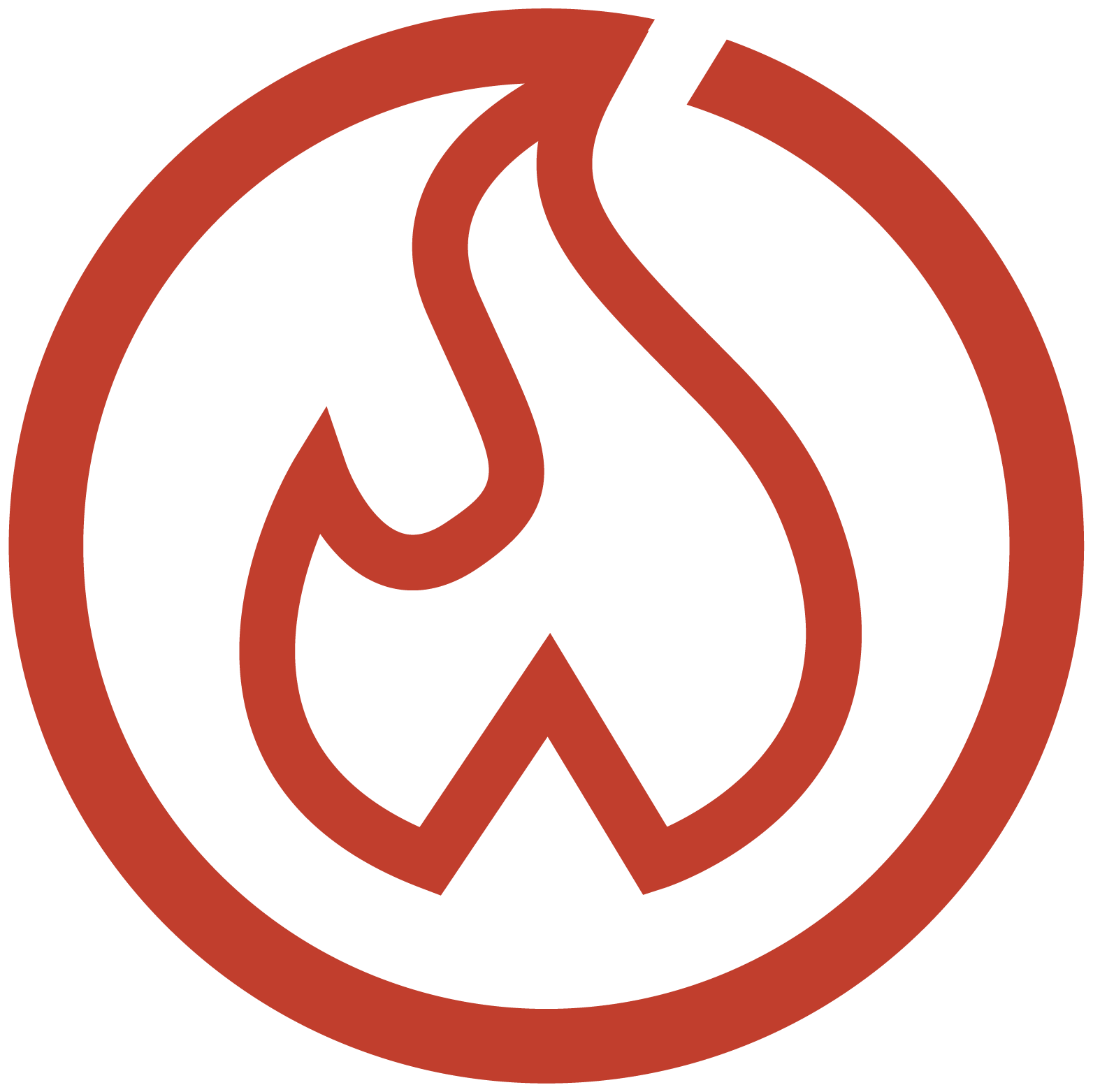 Image size
2.88 x 3.54
Image Placeholder Box
Project Full Title
Project Image 
Can be either Project Website Image or a clear, easy to understand graphic/map that encapsulates your project work.
To Insert Image:
Select the placeholder box.
Right-Click and select Format Picture.
Go to Fill & Line – Fill – Picture or Texture Fill.
Select Insert below Picture Source.
Select From File and choose the image you’d like to use.
Text Placeholder Box
(Garamond 12pt)
Details about the Project
Break up the paragraphs when necessary to make it easier for people to read.
Image size
2.88 x 3.54
Image Placeholder Box
Text Size for Short & Full Title
Short Title: Century Gothic, 16 pt., BOLD 
Full Title: Century Gothic, 16 pt.
Case: Capitalize Each Word
NOTE: Remove Text/Image Box Outlines after you have added your content.

To Remove the Text/Image Box Outline:
Select the Text/Image Box.
At the top in the Ribbon, Select Shape Format – Shape Outline – No Outline
Text Placeholder Box
(Garamond 12pt)
Make sure all images and text stays within the dotted guidelines! (Delete guidelines after completing your poster)
Image Description
Details about the images can go here. Rearrange images and text that best describe your project.
Image Title (Century Gothic 12pt BOLD)
Image size
2.75 x 3.71
Image Placeholder Box
Text Placeholder Box
(Garamond 12pt)
Project Image 
Can be either Project Website Image or a clear, easy to understand graphic/map that encapsulates your project work.
To Insert Image:
Select the placeholder box.
Right-Click and select Format Picture.
Go to Fill & Line – Fill – Picture or Texture Fill.
Select Insert below Picture Source.
Select From File and choose the image you’d like to use.
Image Description
Details about the images can go here. Rearrange images and text that best describe your project.
Project Short Title
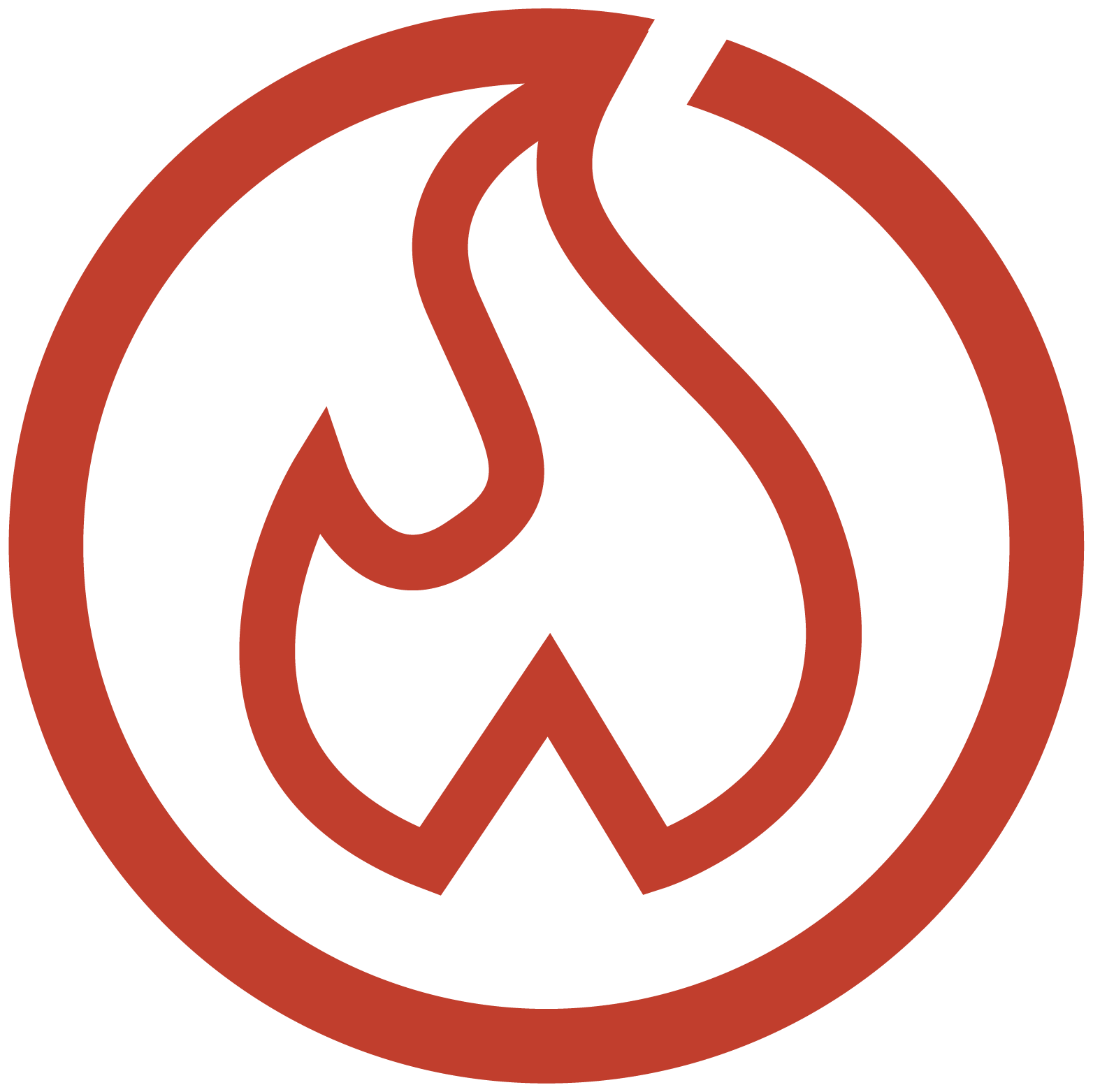 Project Full Title
Text Placeholder Box
(Garamond 12pt)
Text Size for Short & Full Title
Short Title: Century Gothic, 16 pt., BOLD 
Full Title: Century Gothic, 16 pt.
Case: Capitalize Each Word
Details about the Project
Break up the paragraphs when necessary to make it easier for people to read.
NOTE: Remove Text/Image Box Outlines after you have added your content.

To Remove the Text/Image Box Outline:
Select the Text/Image Box.
At the top in the Ribbon, Select Shape Format – Shape Outline – No Outline
Make sure all images and text stays within the dotted guidelines! (Delete guidelines after completing your poster)
Image Title
(Century Gothic
12pt BOLD)
Image size
2.6 x 5.5
Image Placeholder Box
Project Image 
Can be either Project Website Image or a clear, easy to understand graphic/map that encapsulates your project work.

To Insert Image:
Select the placeholder box.
Right-Click and select Format Picture.
Go to Fill & Line – Fill – Picture or Texture Fill.
Select Insert below Picture Source.
Select From File and choose the image you’d like to use.
Text Placeholder Box
(Garamond 12pt)
Image Description
Details about the images can go here. Rearrange images and text that best describe your project.
Project Short Title
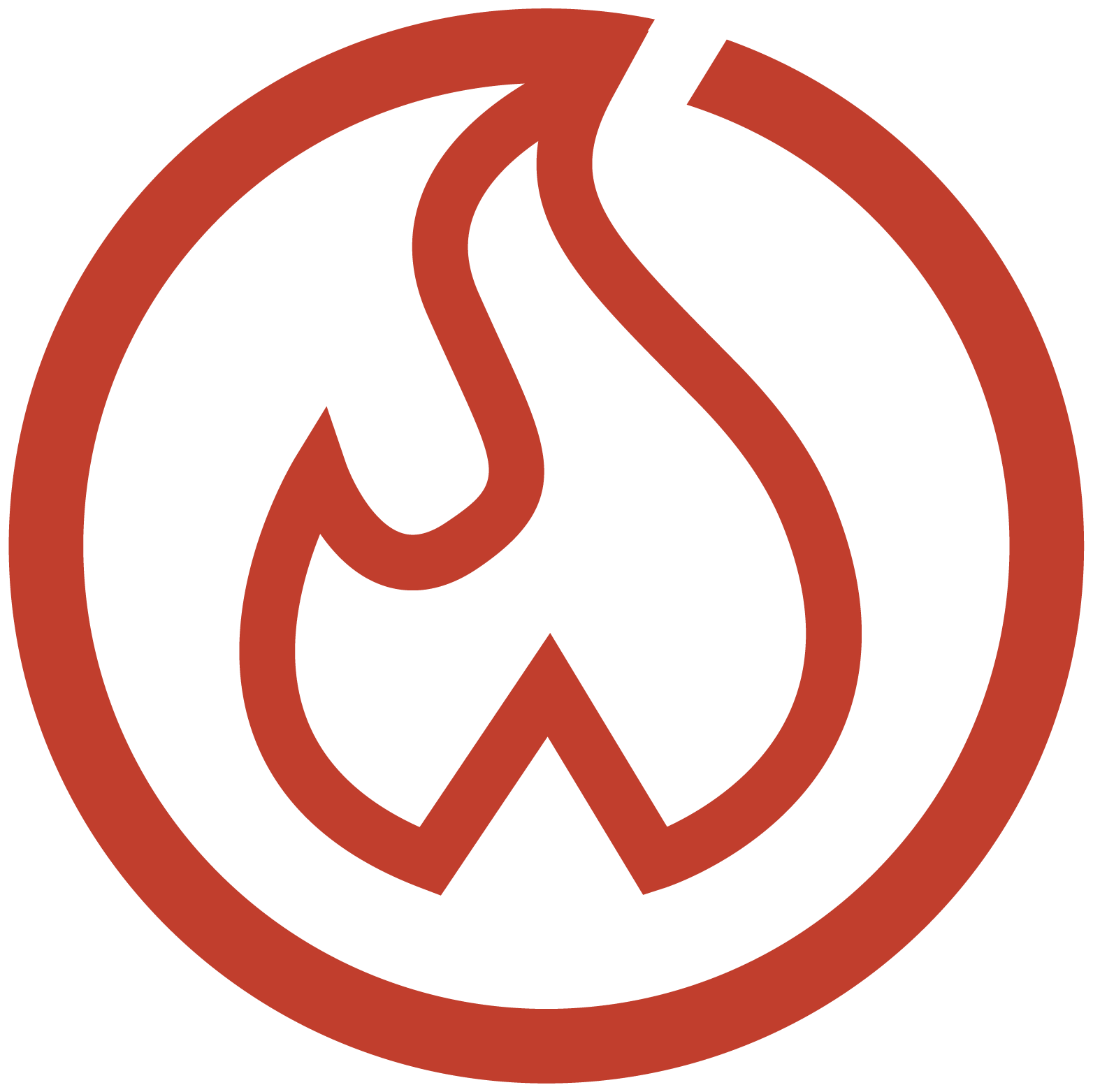 Project Full Title
Text Placeholder Box
(Garamond 12pt)
Text Size for Short & Full Title
Short Title: Century Gothic, 16 pt., BOLD 
Full Title: Century Gothic, 16 pt.
Case: Capitalize Each Word
Details about the Project
Break up the paragraphs when necessary to make it easier for people to read.
NOTE: Remove Text/Image Box Outlines after you have added your content.

To Remove the Text/Image Box Outline:
Select the Text/Image Box.
At the top in the Ribbon, Select Shape Format – Shape Outline – No Outline
Make sure all images and text stays within the dotted guidelines! (Delete guidelines after completing your poster)
How the Project Came To Be
What was the problem?
Who was involved?
How was the problem fixed?
What were the solutions?
Note: An image can be placed here beside the text if you need to fill in empty space!
Text Size for Headers, Paragraph, Team Members and Partners
Headers: Century Gothic, 16 pt., BOLD 
Paragraph: Garamond 12pt
Team Member List: Garamond, 12 pt. BOLD
Partner List: Garamond 12pt
Make sure all images and text stays within the dotted guidelines! (Delete guidelines after completing your poster)
Partners
Partner 1
Partner 2
Partner 3
Partner 4
Team Members
Participant Name (Project Lead)
Participant Name 
Participant Name
Participant Name
For more information about the project, visit (Insert DEVELOP Project Website url)